Nuevos Materiales
EL PLASTICO
Las ciencias e ingeniería de los materiales llevan más de cinco décadas de sistemáticas investigaciones cuyos resultados han dado los más diversos productos que acompañan en mayor o menor medida nuestra vida cotidiana.
Los polímeros, naturales y sintéticos, son la estructura de muchos alimentos que ingerimos diariamente y de los envoltorios que los cubren y protegen. Desde multicapas  que sirven para contener por meses líquidos esterilizados o pasteurizados, hasta los más diversos textiles , pasando por infinitos  productos de la vida moderna que amueblan, decoran y funcionan nuestros hogares y trabajos, estos materiales vulgarmente conocidos como plásticos nos siguen sorprendiendo día a día, ya existen algunos capaces de transmitir la electricidad y emitir luz.
Muchas veces  al crear un nuevo material, se produjo un gran cambio tecnológico  a nivel mundial, cambiando la vida de muchas personas normalmente para mejor.
Así por ejemplo cuando inventaron el bronce, el hierro, el acero,etc surgieron grandes cambios
Hoy en día, debido a los avances en física, química e informática, la creación de nuevos materiales se ha convertido en algo más que esperanzador. 
Sumado ésto a la gran invención de los últimos tiempos, la nanotecnología. 
La nanotecnología trabaja a nivel atómico y molecular, lo que podría generar una revolución a nivel molecular en un futuro cercano.
Carbono
El carbono  que de acuerdo con su estructura cristalina puede tomar la forma del diamante o del grafito, pueden convertirse en materiales con cualidades únicas, que empiezan a reemplazar a los materiales convencionales. Por  ejemplo:
Fibras de carbono: Las fibras de carbono muy pequeñas, sumergidas en un polímetro de soporte resultan un material muy liviano y sumamente resistente. Si lo observas atreves de un microscopia aun es mas fino que un cabello humano.
Nanotubos
Los nanotubos  son el éxito de la nanotecnología, láminas de carbón que se cierran sobre si mismo. Los nanotubos son los materiales conocidos más resistentes, superando hasta en 100 veces al acero. Además, son excelentes conductores eléctricos, cientos de veces más eficientes que el cobre.
Propiedades:
 -Son las estructuras de mayor resistencia, aunque su densidad es seis veces menor que la del acero.
-Pueden transporta enormes cantidades de electricidad sin fundirse.
-Gran elasticidad. Recuperan su forma luego de ser doblados en grandes ángulos.
Humo Helado
El aerogel es uno de los materiales mas prometedores. Es muy liviano,resistente y aislante térmico  lo cual lo hace utilizable  para diversas aplicaciones.Su composicion es de silicio,carbono y de diferentes metales,aunque la mayor proporcion es el aire.
Algunos tipos de aerogel se trituran en un polvo tan fino que pueden bloquear las traqueas, por donde respiran los insectos. Su estructura cavernosa es un excelente filtro y es un buen catalizador. La NASA los utiliza para recolectar partículas del cometa Wild-2.
Metamateriales
Se trata de materiales que al ser tratados y reordenados a nivel manométrico, adquieren propiedades que no existen en la naturaleza. Su desarrollo está en las etapas iniciales y las primeras aplicaciones se asocian al campo de la óptica.
Baterias de zinc aire
Las baterias de zinc aire almacenan tres veces mas energía que las de ion-litio y además son recargables.
Se basan en el oxigeno de la atmosfera para generar corriente
Dentro de la batería, un electrodo poroso de “aire”  se basa en el oxígeno y, con la ayuda de catalizadores, se reduce hasta formar iones hidroxilos. Estos van, a través de un electrolito, hasta el electrodo de zinc, donde el zinc se oxida  una reacción que libera electrones para generar una corriente. Para recargar, el proceso se invierte: el óxido de zinc se convierte de nuevo a zinc y el oxígeno se libera en el aire de los electrodos.
Pero después de varios ciclos de carga y de descarga, el electrodo de aire puede ser desactivado, retardar o detener las reacciones de oxígeno. Esto puede ser debido, por ejemplo, al electrolito líquido que se retiró de forma gradual. La batería también puede fallar si se seca o si el zinc se acumula de modo desnivelado, formando ramificaciones como estructuras que crean un corto circuito entre los electrodos.
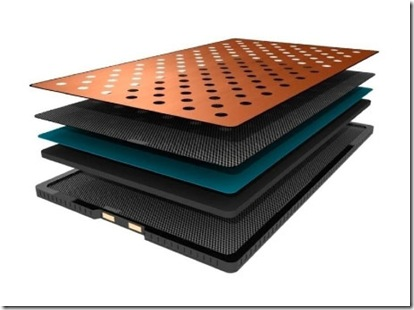 FIBRAS OPTICAS
En la llamada “ era de la información “ no puede dejarse de Lado el papel que desde los años ochenta ha tenido en diversas aplicaciones el uso de fibras ópticas de cristal. Dada su capacidad para transmitir imágenes, las fibras ópticas se utilizan mucho en instrumentos médicos para examinar el interior del cuerpo humano y para efectuar cirugía con láser.
En  telefonía , las fibras ópticas han sustituido progresivamente  a los coaxiales utilizados anteriormente; los mensajes se codifican digitalmente en impulsos de luz y se transmiten a grandes distancias, de manera que ofrecen mayores posibilidades para transportar un volumen mucho mayor de información con mayor velocidad de transmisión.
BIOTECNOLOGIA
En el desarrollo de La biotecnología la técnica más importante es la ingeniería genética. En la década de los 70 se llevó a cabo la transferencia de genes, es decir la posibilidad de insertar genes de un organismo en otro, grandes beneficios en la lucha contra enfermedades como la hemofilia, la diabetes, la hepatitis o el SIDA.
Los avances de la ingeniería genética son de gran importancia para la ciencia médica, han provocado reacciones contrarias por parte de personas y grupos  que advierten sobre los riesgos de orden ético que implica la donación a los seres humanos, como la fertilización in vitro, debido a lo que puede significar para los valores religiosos, la manipulación de embriones humanos.
MICROELECTRONICA
En la década de los 50 comenzó a desarrollarse la microelectrónica  como fue la aparición del transistor en 1948.
El mayor potencial de esta tecnología se encontró en las comunicaciones, particularmente en satélites, cámaras de televisión e en la telefonía, aunque más tarde se desarrolló con mayor rapidez en otros productos independientes como calculadoras de bolsillo y relojes digitales.
Materiales pulvimetalu MATERIALES  ESTRRUCTURALES
Dentro de las familias de materiales de ingeniería, los materiales estructurales son aquellos que responden frente a requisitos que se les exige con el conjunto de sus propiedades. Son los materiales que probablemente más aportan a la mejora de Las condiciones  de vida del ser humano
Los materiales estructurales se encuentran en casi todos los sitios, desde en palas de aerogeneradores hasta en alas de aviones, pasando por las vigas de los edificios o Las paredes de un reactor nuclear.
LOS VIDRIOS METALICOS
Una investigación desarrollada por ingenieros y científicos ha profundizado en determinadas características de los vidrios metálicos, nuevos materiales que podrían alcanzar estándares de máxima eficacia y convertirse en una excelente opción para aplicar en distintos campos.
los vidrios metálicos son menos frágiles que los cristales convencionales y más resistente que los metales .
La estructura atómica desordenada También hace que los vidrios metálicos sean muy eficaces como imanes, porque carecen de los tipos de defectos encontrados en los metales con estructura cristalina.
Los vidrios metálicos sometidos a diferentes cambios bajo presiones elevadas  se convierten en nuevos materiales, con propiedades diferentes. Esto permitiría ajustar sus propiedades físicas y electrónicas para una variedad de aplicaciones.
Los vidrios metálicos son materiales únicos , ubicados en la vanguardia de la investigación en materiales.